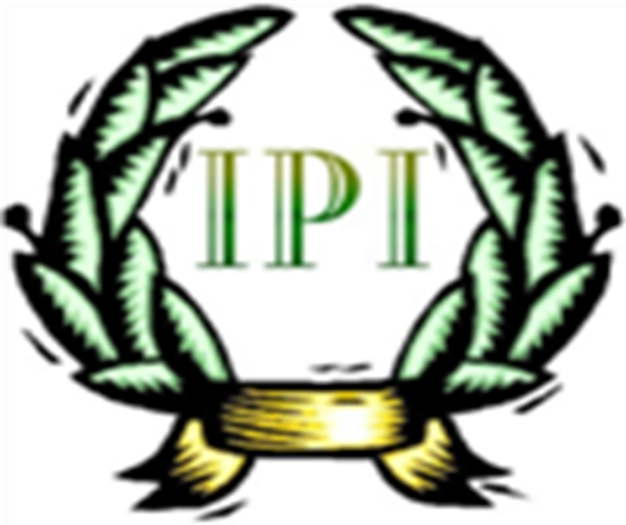 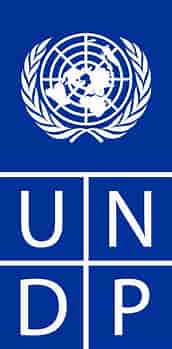 ENHANCING THE CIVIC PARTICIPATION OF MALAWI 2025 GENERAL ELECTIONS PROJECT PROGRESS REPORT FOR APRIL-AUGUST, 2024 
BY
PRAISE GOSPEL MWENEGAMBA
PROJECT OFFICER -IPI
INTRODUCTION
The project aims to empower citizens of Malawi to engage actively in the electoral process, promoting informed democratic participation and ensuring a peaceful, fair and credible electoral environment.
APRIL TO JULY
In the months of April to July Institute for Policy Interaction (IPI) has conducted community awareness campaigns (community gatherings, markets, Churches and Mosques through the community volunteers in the 7 districts. 
The total number of people reached with CVE from April to July in the 7 districts is 488,368
Men = 103,011
Women= 196,217
Youth = 166,018
Elderly= 23,122

Among the 488,368, the 508 were persons living with disabilities.
AUGUST ACTIVITIES
Second Tranche was disbursed mid July, 2024. 
Project planning meeting was done.
9,400 printed Chichewa MESP Electoral IEC materials were distributed in Blantyre, Chiradzulu, Thyolo, Mulanje, Phalombe, Balaka and Mwanza districts. 
Interviews in understanding about the changes in electoral laws, including the Constitution, Electoral Commission Act, and harmonized electoral Acts, to potential voters in 7 districts were conducted.
AUGUST ACTIVITIES  C’TD..
4. Jingles about the changes in electoral laws, including the Constitution, Electoral Commission Act, and harmonized electoral Acts, to potential voters in Malawi are now on Air with Radio Maria Malawi, Mzati FM and Tuntufye FM
According to NSO radios listenership of the following radio stations is as follows;
Radio Maria Malawi is 5 million people plus and listenership per day is 2.7 million
Mzati FM is 6.9 million people and listenership per day is 3,454,000
Tuntufye FM is 1.650 million people and listenership per day is 1 million 

Therefore, through the jingles being played on radio stations the project is reaching out to 7, 154,000 people per day.
END OF PRESENTATION-THANK YOU